NURİ PAZARBAŞI ORTAOKULU
OKUL KURALLARI
OKUL KURALLARI
Okulda düzen ve disiplini sağlayan kurallar, öğrencilerin toplumsal kurallara ve insan haklarına saygılı bireyler olarak yetişmesinin ön koşuludur. Bu inançla tüm öğrencilerin bu kuralları benimsemesi ve uygulaması, velilerin de bu kuralların uygulanmasına destek olmaları beklenmektedir.
OKUL KURALLARI
Okula zamanında gelinir.
Koridorlarda koşmadan yürünür, gürültü yapılmaz.
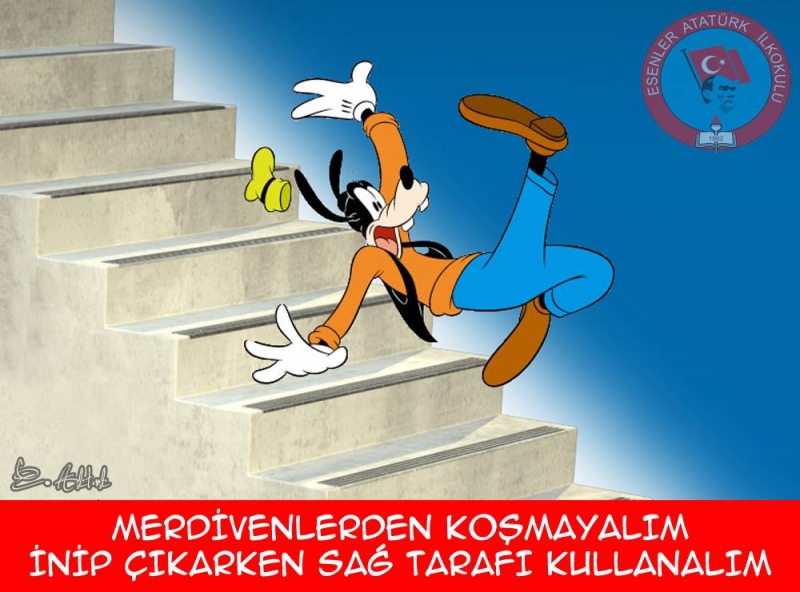 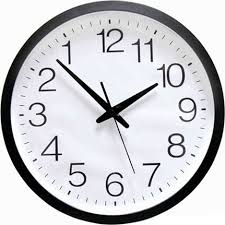 OKUL KURALLARI
Tuvaletler temiz tutulur, musluklar açık bırakılmaz.
Teneffüslerde oyun alanının dışına çıkılmaz.
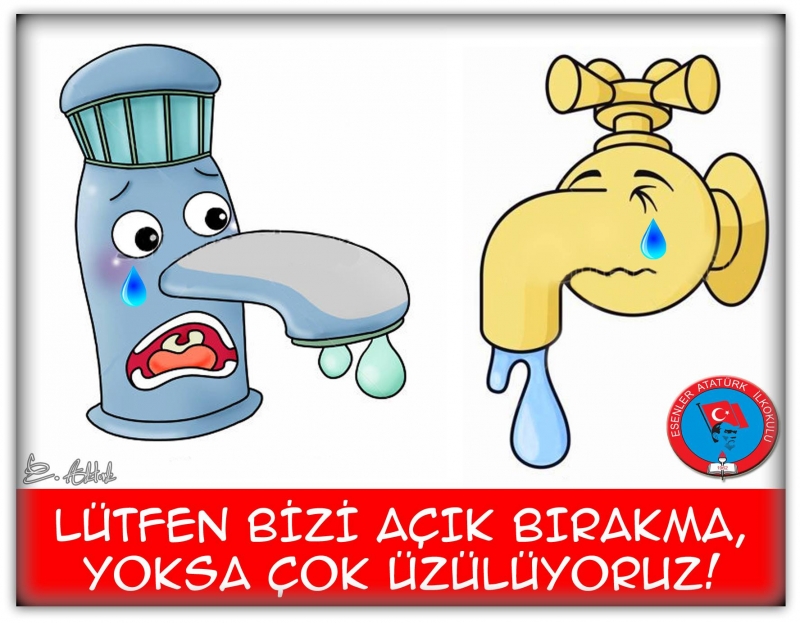 OKUL KURALLARI
Öğretmenlerin ve yöneticilerin uyarıları dikkate alınır.
Okul ve çevresi temiz tutulur, doğa korunur
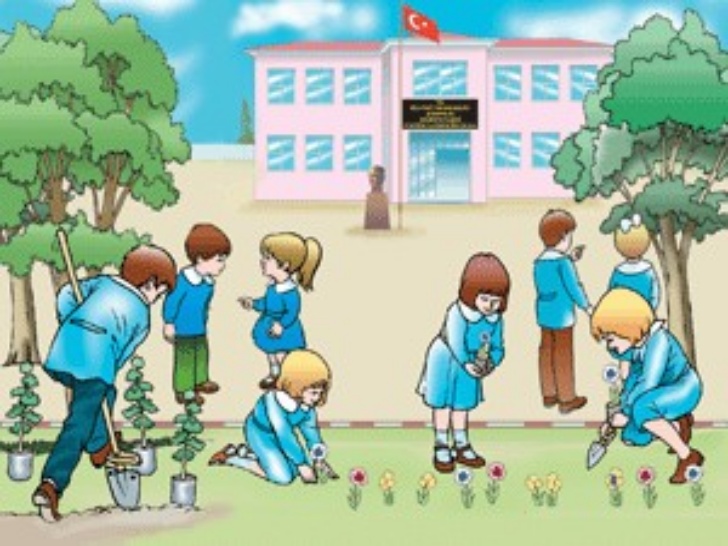 OKUL KURALLARI
Öğrenciler küfür ve argo içeren sözler kullanmazlar
Birbirlerine fiziksel zarar verici harekette bulunamazlar, kavga etmezler
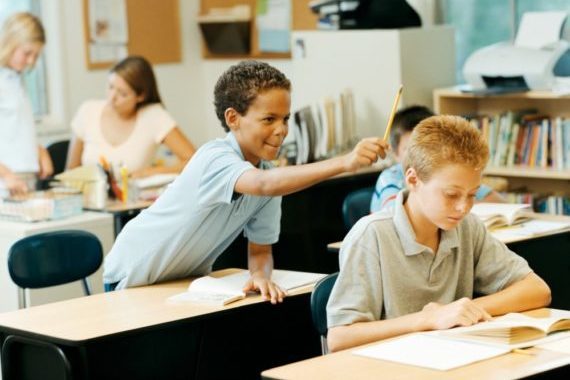 OKUL KURALLARI
Öğrenciler bayrak törenlerine katılır.
Törenler esnasında da görgü kurallarına uyar.
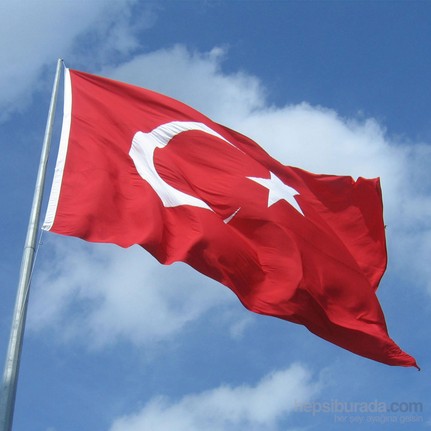 OKUL KURALLARI
Öğrenciler okula ait malzeme ve diğer okul eşyalarını korumak ve zarar vermemekle yükümlüdürler.
Öğrenciler kantinde alışveriş yaparken sıraya girerler
OKUL KURALLARI
Öğrenciler sınavda, sınav kurallarına uyarlar.
Öğrenciler okul içinde cep telefonu kullanamazlar
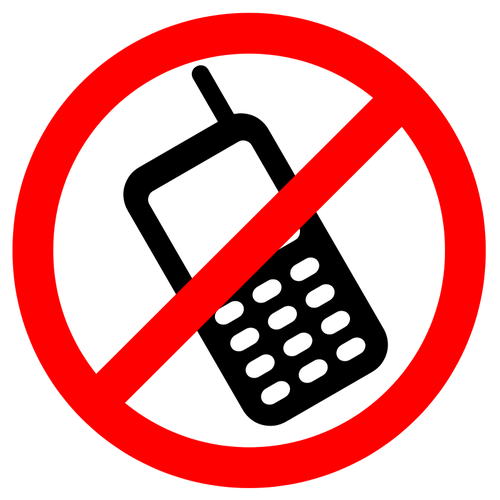 OKUL KURALLARI
Ders zili çaldığında, dersliklerine girerler ve hazırlıklarını tamamlamış olarak öğretmenlerini beklerler
Ders bitiminde, öğretmeninin izni ile koşmadan teneffüse çıkarlar.
OKUL KURALLARI
Derslik düzenini ve dersin akışını bozmadan dersi dinler, söz alarak konuşur, izin almadan yerlerinden kalkmazlar
Derste hiçbir şey yiyemez ve içemezler.
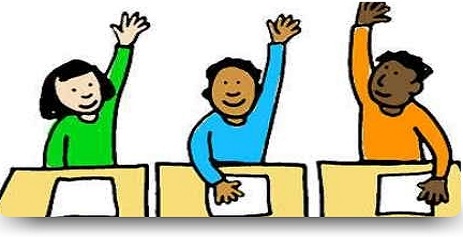 OKUL KURALLARI
Dersliklerde bıraktıkları değerli eşyalardan kendileri sorumludurlar.
Dersliklerde bulunan panoları düzenli kullanırlar. Panolara dersle ilgili çalışma ve dersliklerin tümünü ilgilendiren duyuruların dışında bir şey asamazlar.
OKUL KURALLARI
Öğrenciler okulun belirlenmiş kıyafetini giymek zorundadırlar
Kolye, yüzük, küpe, bilezik vb. aksesuar takamazlar.
OKUL KURALLARI
Kız öğrenciler makyaj yapamaz, saçlarını boyatamaz ve oje kullanamazlar.
Okulda sadece beden eğitimi derslerinde, okulun belirlediği spor kıyafetleri giyilir.
BİZİ DİNLEDİĞİNİZ İÇİN TEŞEKKÜRLER